Challenging Sexual Violence in the WorkplaceWebinar I
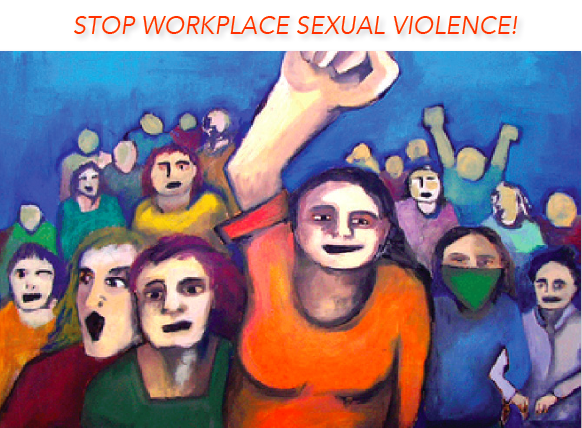 Presented by:  Lauren Bonds, Jennifer Cooley, Giselle Hass,  Sonia Parras Konrad & Debbie Smith.
This document was supported by a grant from Raliance, a collaborative initiative to end sexual violence in one generation, made possible through a commitment from the National Football League (NFL). Its contents are solely the responsibility of the authors and do not necessarily represent the official views of the NFL.
					
ASISTA@2017 All Rights Reserved
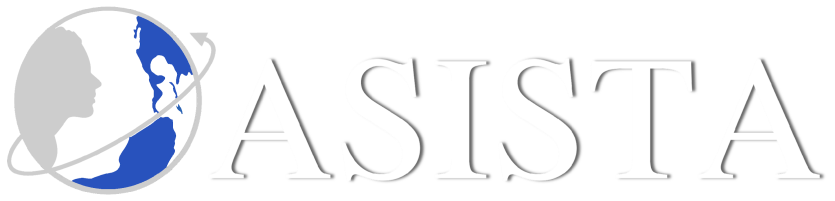 Overall project goal:
Forge partnerships between labor and anti-violence advocates that create models to challenge and eradicate workplace sexual violence against immigrant women.

Debbie Smith
About the project
Introduction of partners

Why?
A collaborative effort among advocates and labor organizers provides a trauma-centered approach to empowering survivors.

With this partnership, advocates and organizers can work together in advocating for better workplace policies.

The road ahead
Sexual Violence as Gender Violence Against Immigrant Women
Working with immigrant survivors of sexual violence in the workplace; holistic responses
Assessing possible legal remedies for immigrant survivors
Today
Explore the basic protections against sexual violence in the workplace in general
Explore how sexual violence manifests itself in the lives of immigrant women
Review considerations when working with survivors of traumatic experiences
Sexual Harassment Legal 101
Lauren Bonds
ACLU, Kansas
What is sexual harassment?
Unwelcome sexual advances and requests for sexual favors that interfere with a worker’s performance or create an intimidating, hostile, or offensive work environment
Sexual harassment basics
Claim you bring against company, not an individual 
Prohibited by federal law “Title VII” 
Physical, verbal, or visual 
Men can harass men, women can harass women, women can harass men, etc.
Sexual orientation & gender identity discrimination
An ongoing pattern of comments and rumors about sexual orientation constitutes sexual harassment 
Harassment has also been found when the employer intentionally and persistently misgenders or deadnames a transgender worker
EEOC will pursue cases, federal courts is still split
Some states have passed laws protecting LGBTQI workers
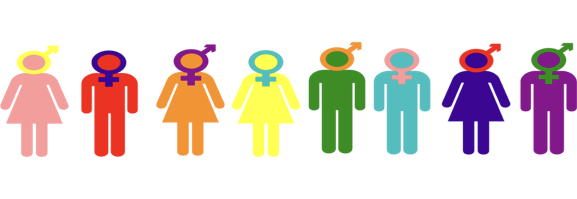 Quid Pro Quo harassment
Only supervisors 
Offering of a benefit in exchange for a sexual favor
Withholding a benefit for rejecting his advances
Hostile work environment
Can come from a supervisor, co-worker, or a customer
Must show:
Unwelcome 
Severe OR Pervasive 
For co-workers and customers: Management knew or should have known 
The less severe the conduct, the more times it needs to happen
Groping, assault by a manager only needs to happen one time 
Request for a date or sexual rumor generally need to happen on multiple occasions
Hypothetical
Sexual Harassment or 
Just Really Gross?
Reporting harassment to the employer
Faragher/Ellerth Defense--Employer is not liable if:

They took reasonable steps to prevent and correct sexual harassment in the workplace (i.e. have a system for reporting and investigating)
The employee unreasonably failed to take advantage of employer’s system for reporting 
Workers should report harassment when possible 
Workers do not need to report harassment when:
The company lacks a anti-harassment policy
Worker can only report the harassment to their harasser 
Workers should report in method prescribed by policy
Eg. Policy says submit form to HR, worker should submit form to HR
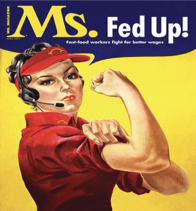 Retaliation
An independent violation of Title VII, can have a claim for retaliation even if you don’t have one for sexual harassment 
Common for an employer to retaliate against workers that report harassment in an attempt to silence them 
Beware: Retaliation can be camouflaged as a remedy 
Forms 
Reduction of hours 
Moved to a less desirable shift
Demotion 
Termination 
Closer scrutiny of work 
Rumors, accusations, or interrogations
Introduction to the dynamics of SVWP
Sonia Parras Konrad
Introduction to the dynamics of SVWP
Identify survivors
Risks of “talking”
Dynamics
Next webinar
Strategies for working 
  	 with survivors
Selfcare 
Collaboration
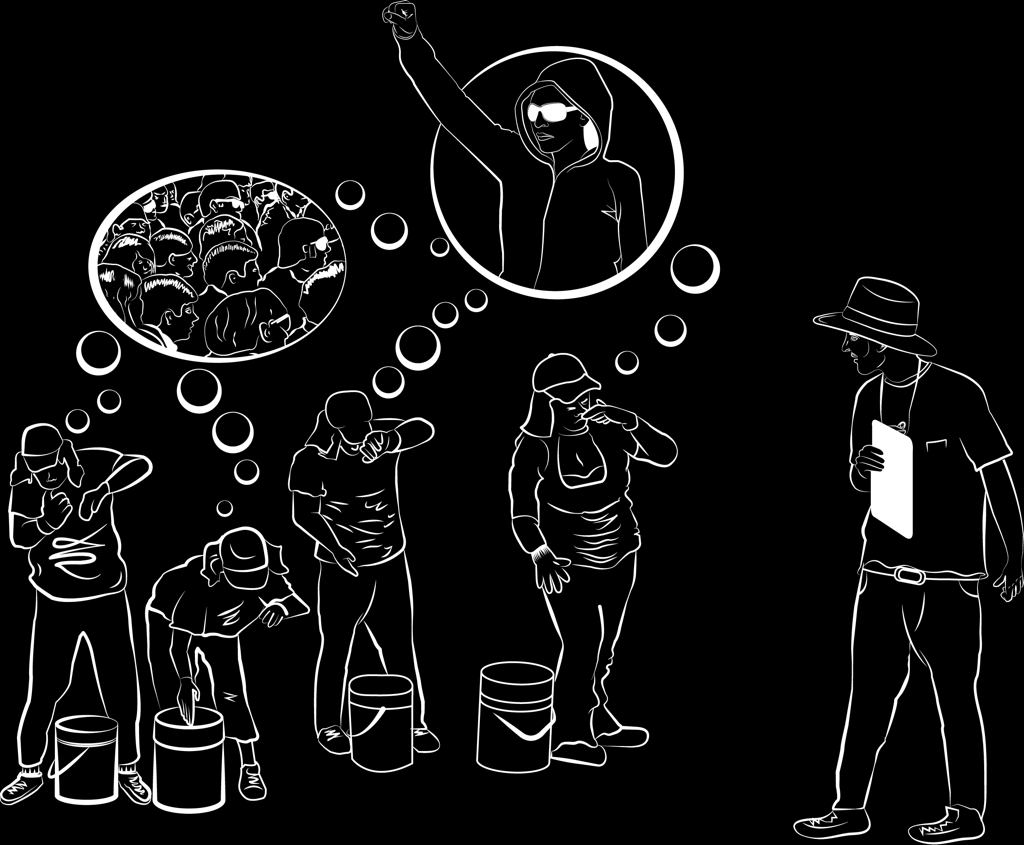 Sexual harassment preceding sexual assault
In DeCoster, Swift and Postville all women endured sexual harassment in silence for weeks and months before they were sexually assaulted

The few that complained suffered retaliation and punishment through harder jobs, less hours of paid work, public humiliation etc

Sexual harassment is a red flag for further victimization
What are we talking about?
Sexual harassment is a form of sexual violence and gender violence

Sexual harassment must be addressed immediately and seriously because it is often a precursor to sexual violence in the form of rape

Immigrant survivors report that supervisors or co-workers perpetrators had harassed and abused them multiple times before completing a rape during a period of time
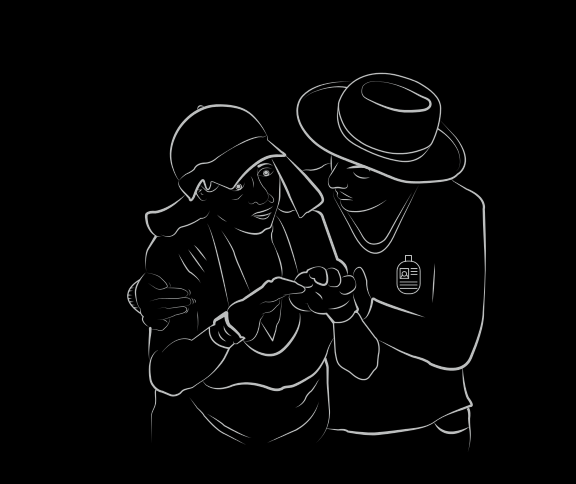 Why?

Sexual violence in the workplace is fostered by an imbalance of power between employers, supervisors and their low wage immigrant workers. (See Human Rights Watch “Cultivating Fear.”)

Power: to hire or fire, retaliate and/or confer certain “benefits”

Immigrant women are extremely vulnerable

Immigrant women often face systemic barriers exacerbated by their status as blue collar workers, often  unauthorized to work will NOT report these abuses nor bring perpetrators to justice
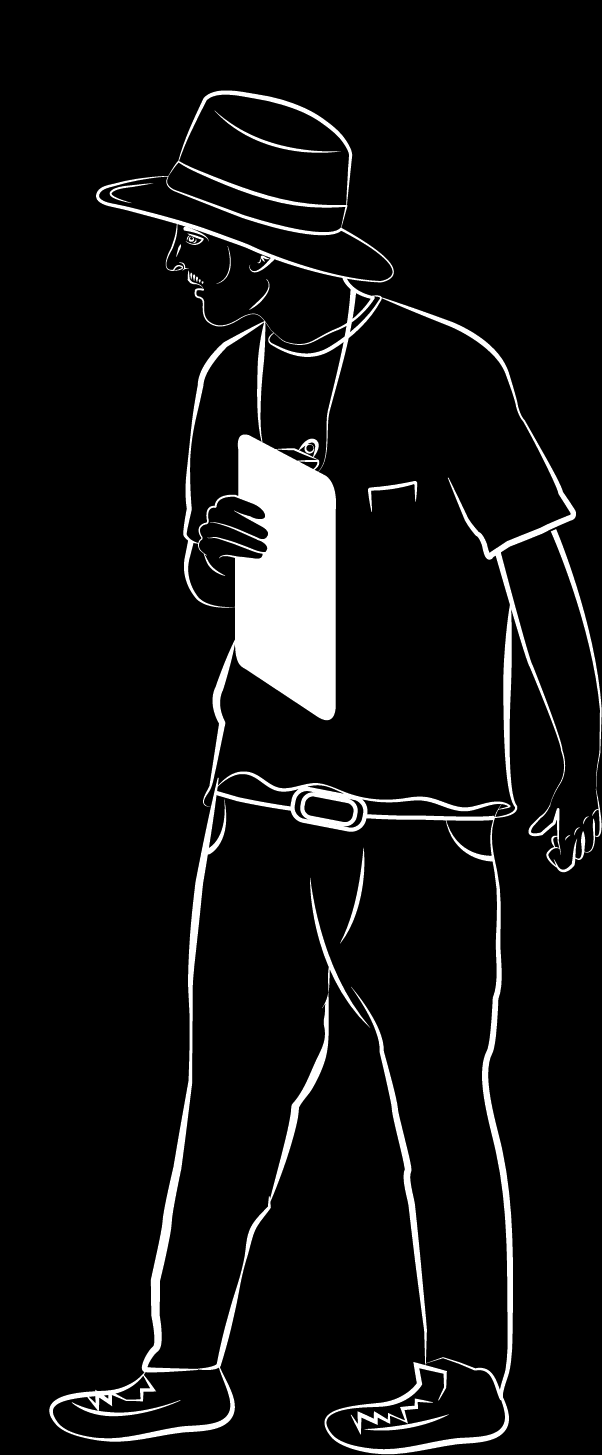 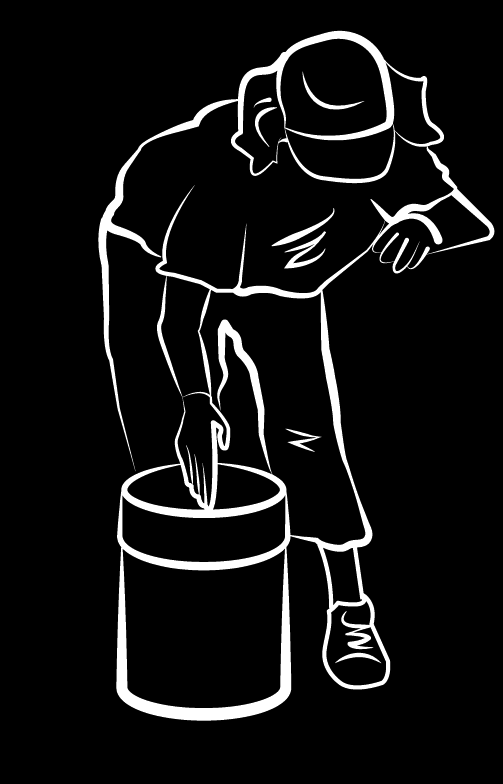 Parties
• Perpetrator may be 
man or woman
of same sex
supervisor, agent of
employer, co-worker, third party

• Victim can be affected by the hostile work
environment
Manifestations of SV in the workplace
My friend told me that…
Sexual violence in the context of gender violence
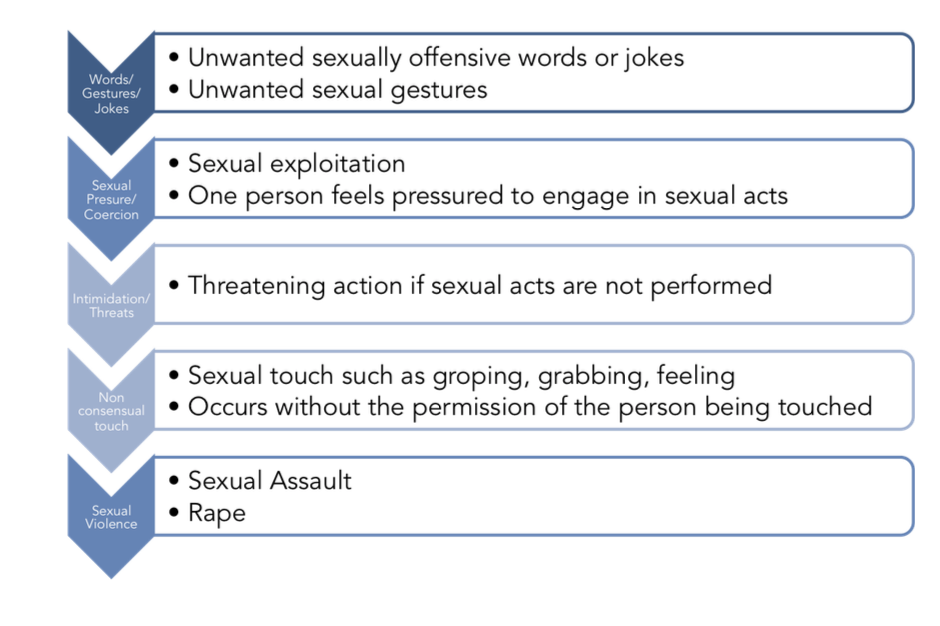 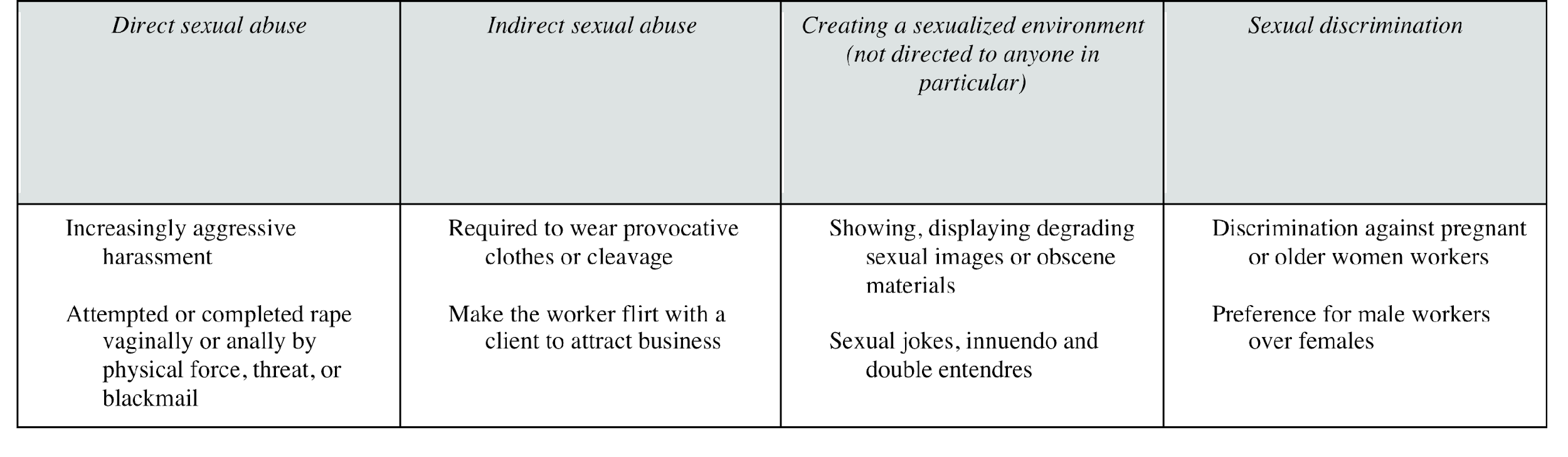 Test your Knowledge…
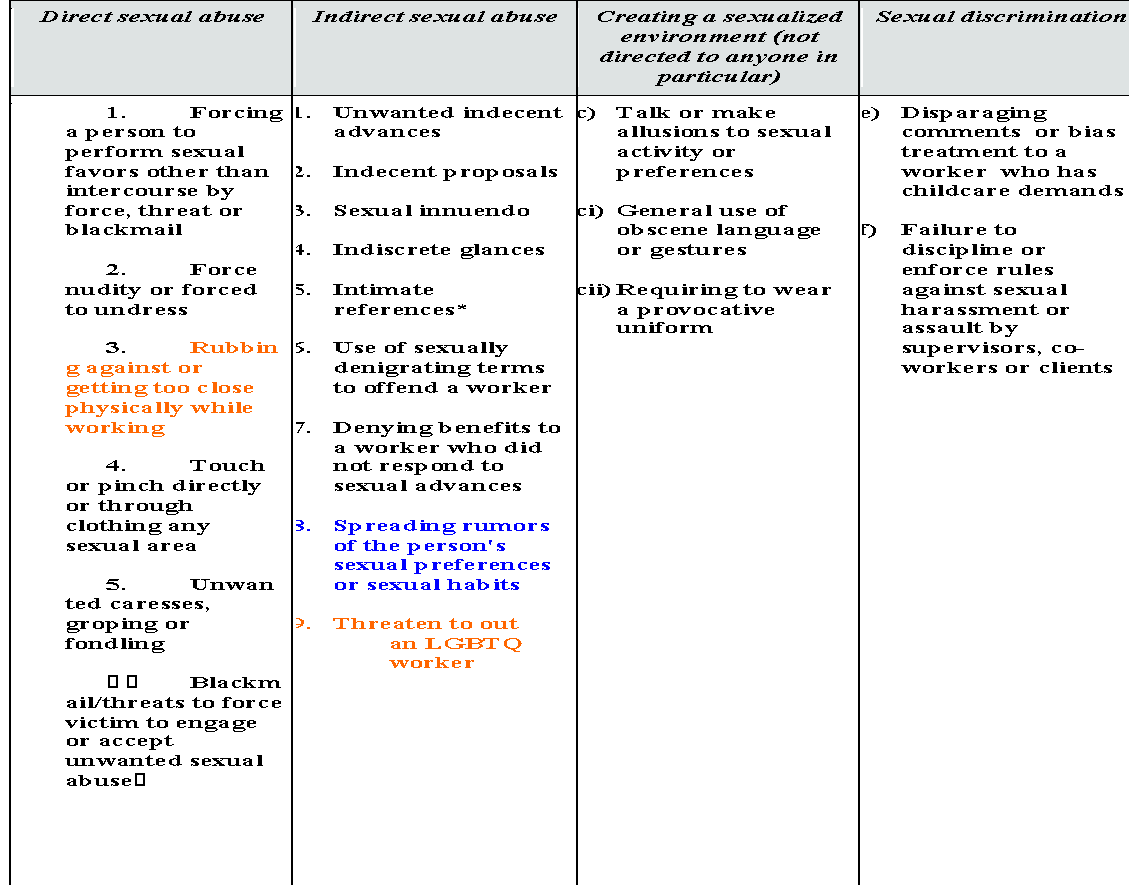 She “consented”…?
Control is influencing someone to do something they would not otherwise do. 

Coercion is the act of getting someone to act or think in a particular way by using or threatening with negative consequences for noncompliance. 
* Better pay-raise
* Improve working conditions
* Scheduling
* Getting/keeping a job for a family member
* Not getting “punished”
* Chisme
* Avoid physical harm to self or others
Type of abuse/exploitation:
PHYSICAL
OTHER
Rape
Sexual assault
Sexual Harassment
Retaliation
Sex Trafficking
Stalking
Domestic Violence
Pregnancies/ Ownership
Pornography
Threats with physical harm
Voyeurism 
Hostility
Intimidation, Verbal abuse
Black listing
Family Members as targets 
Recruitment under false pretenses-Fraud Recruitment
Heterosexual, Homosexual sex
Secondary trauma by other workers who are not target
Use of legal systems to control
Identifying the risks
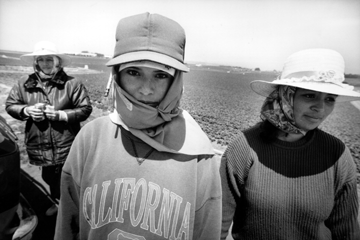 ExerciseIdentifying the risks
Think about these particular industries and looking at the next table identify what kind of risks immigrant women may be more prompt to experience in that particular industry.
	a. Housekeeping
	b. Food processing
	c. Farm work
	d. Restaurant
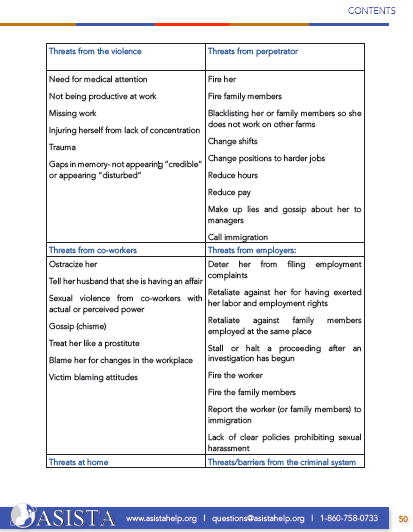 Safety first!
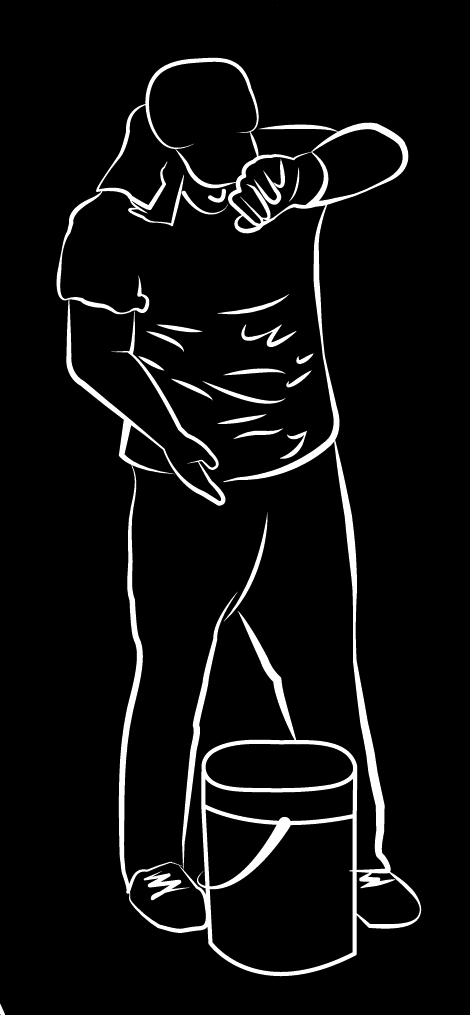 29
Risks of reporting
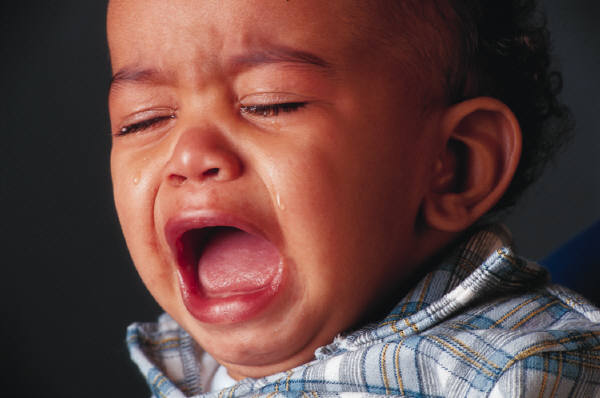 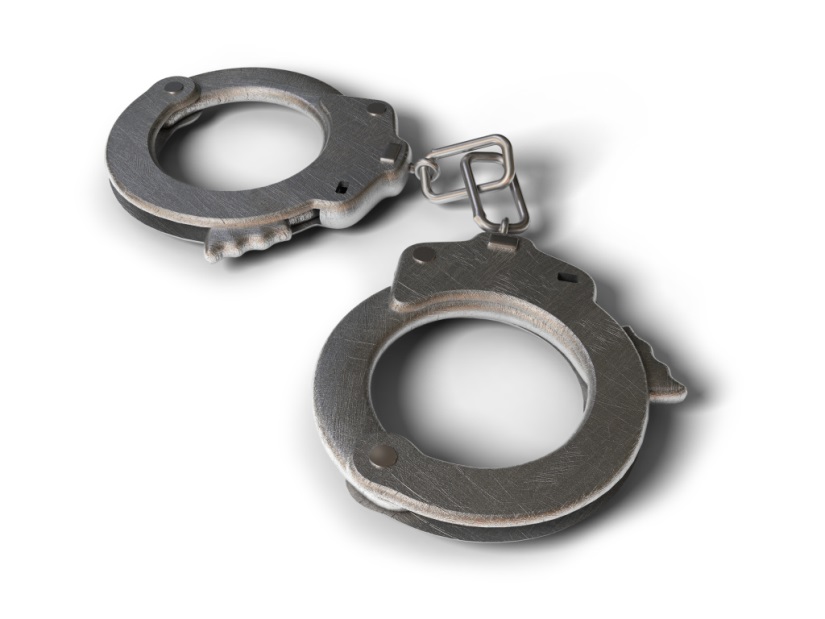 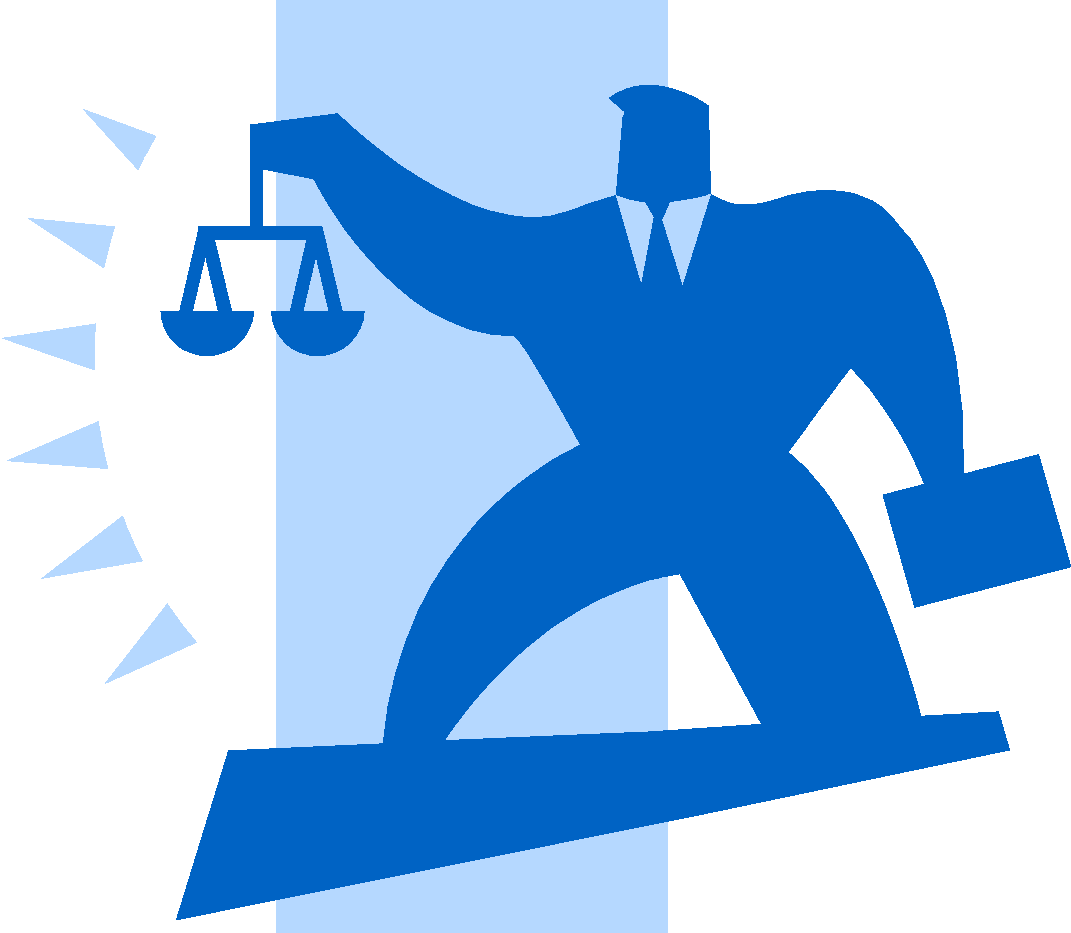 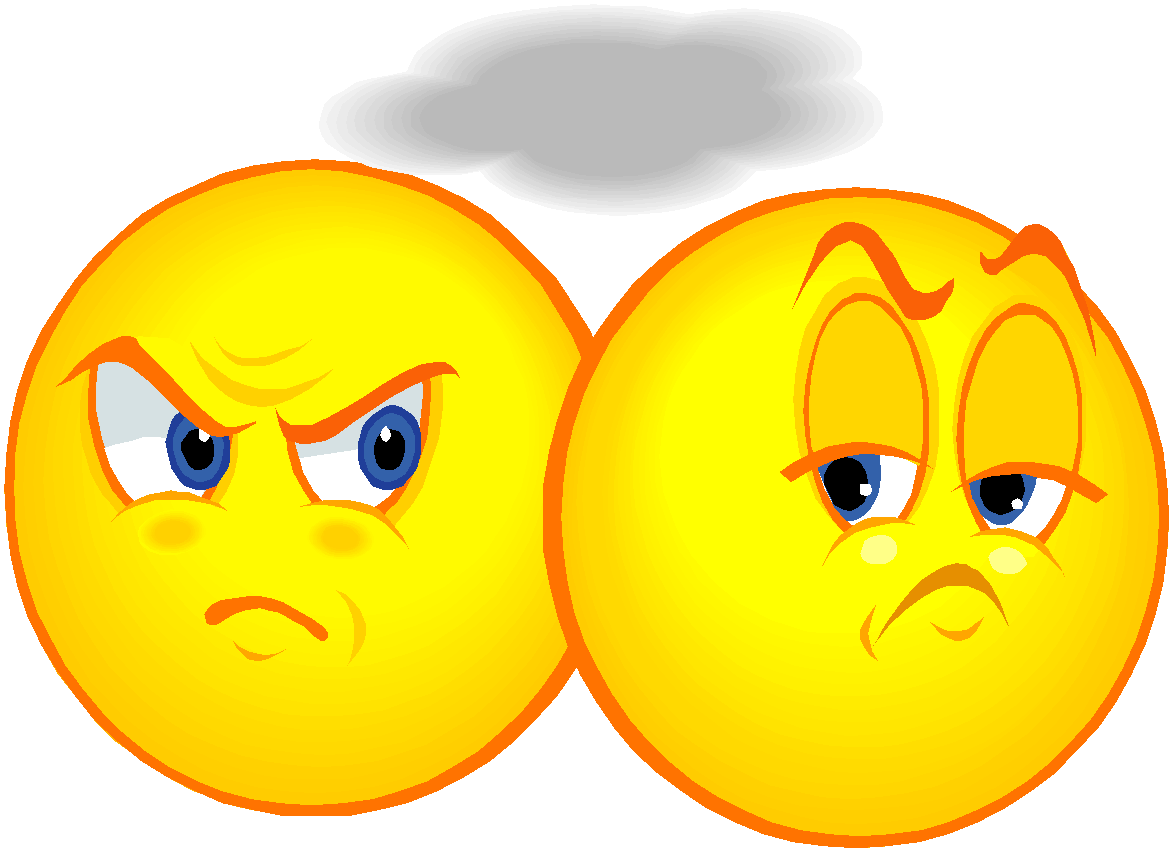 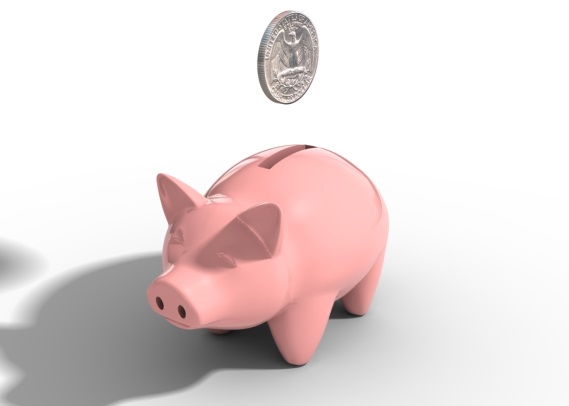 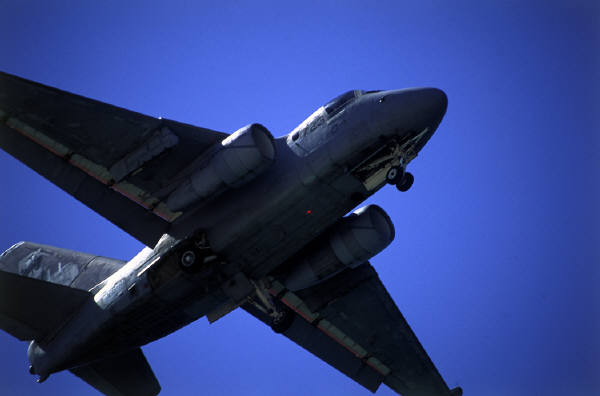 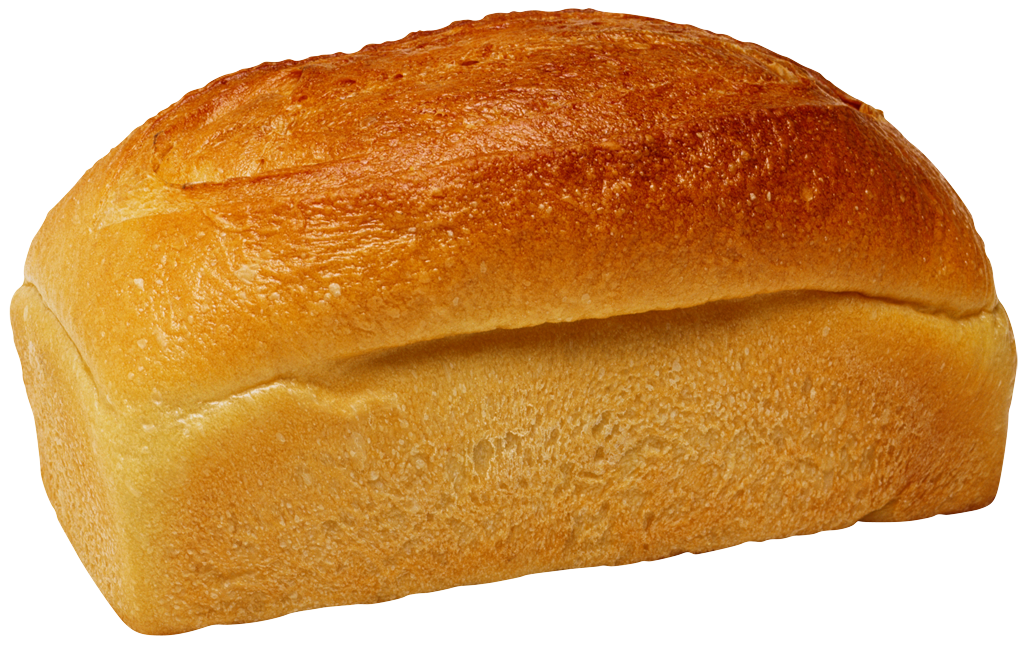 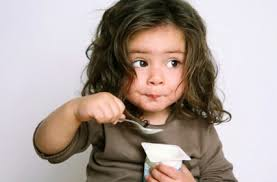 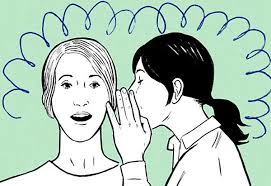 “INTERVIEWING TECHNIQUES”
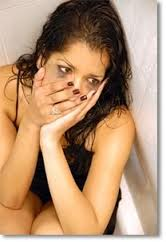 Talking about it!
Dealing with workplace challenges
Does the survivor want to disclose?
What does the survivor need/want?
What are the relevant laws/policies that can help?
Who in the workplace will be an ally? An obstacle?
What is possible within the context of the particular workplace?
32
.
The beginning of “talking about it,” What do I need to know?Giselle Hass
Invite the survivor to write/tell her story
You have to provide a safe environment, without judgment
Bear witness to her experiences
Provide support and validation
Coercion
Perpetrators of coercion intimidate victims by creating fears --credible to the victim-- of disastrous consequences if they do not obey or acquiesce to the abuse. This creates a great deal of anxiety and fear.
Key principles
Being victimized or exposed to victimization is stressful for everyone.

Undergoing a stressful situation 
    leaves consequences: 
    positive and/or negative.
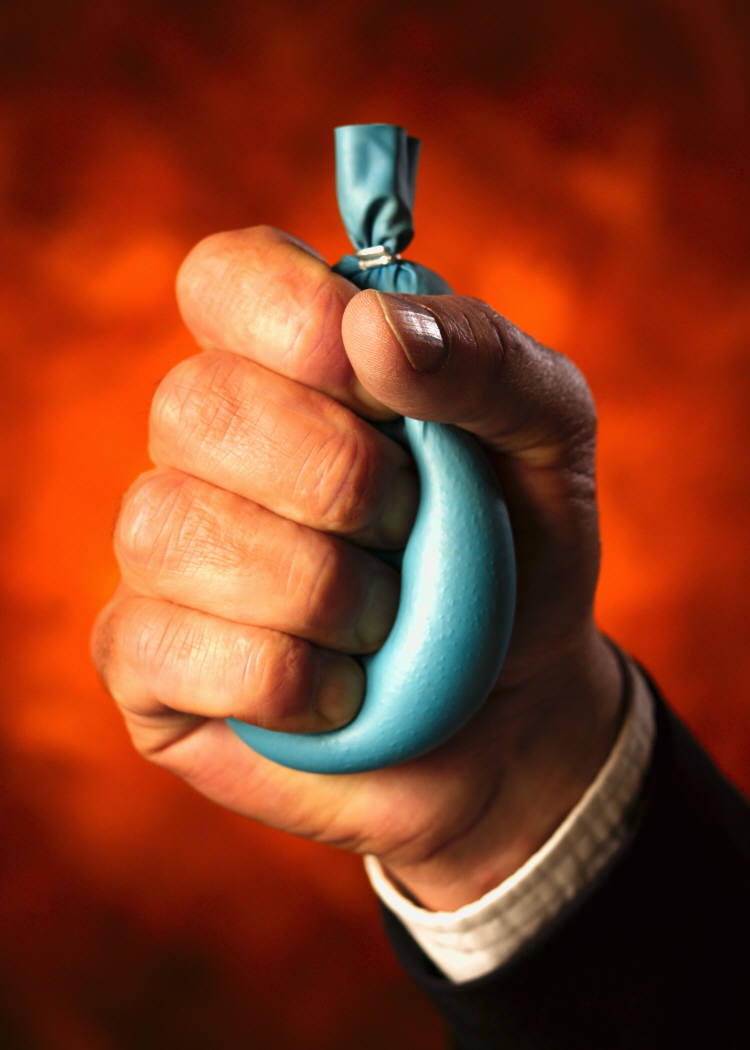 Distress from abuse accumulates
Frequency
Intensity
Nature
Pre-trauma vulnerability:
- previous trauma,  
- mental health, 
- personality traits,
- age, 
- gender, 
culture, 
physical health and impairments
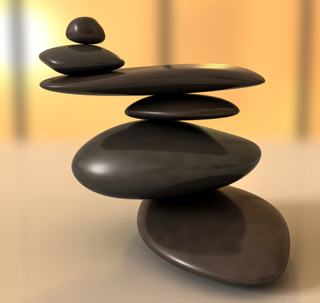 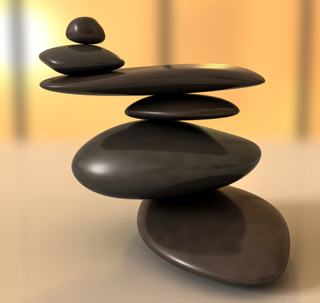 Preparedness for the event
 Sequential stressors
 Quality of the immediate and short term  responses:
- social support
Institutional response
 Post-event recovery factors
What is trauma?
Symptoms that reflect a person’s inability to come to terms with real experiences that have overwhelmed their capacity to cope
Stress of extreme proportions
“The critical element that makes an event traumatic is the subjective assessment by the victim” (of how threatened and helpless they felt).
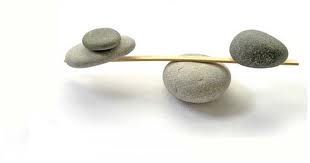 Emotional consequences
Anxiety symptoms: panic, dissociation, fragmentation of bodily experience
Flashbacks, memories, acting as if threat was still occurring
Hypervigilance and heightened arousal
Increased risk of alcohol/drug use
Poor impulse control-problems with irritability or anger
Depression likely to follow
Long-term consequences
Low self-esteem
Impaired self-perception
Tendency for somatization
Difficulties with decision-making
Difficulties to manage emotions
Irrational thoughts
Difficulties to trust others
Behavioral problems
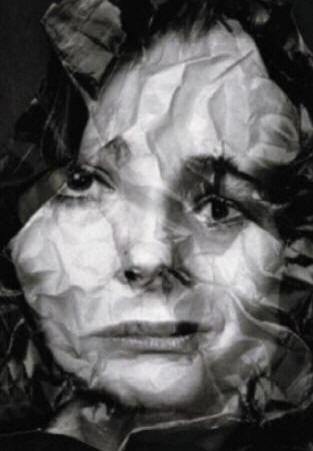 Complications that may impact  the traumatic response for immigrant women
Low economic status or extreme financial demands
Language
Immigration Status
Cultural values and norms
Lack of information
Isolation
Trauma
Women cope with interpersonal violence by using:
Embarrassment/ Shame
Dependence/ Attachment
Self-defense
Substance Abuse
Denial
Minimization
Avoidance
Freezing
Ambivalence
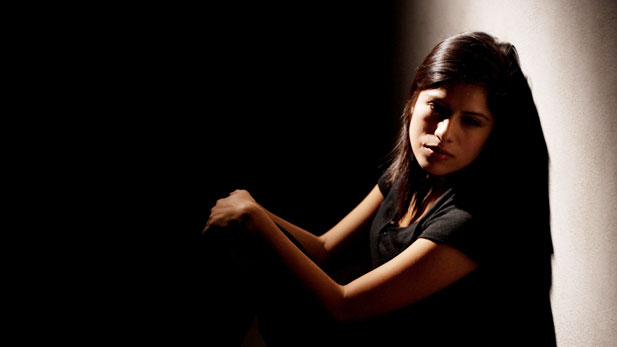 Direct and indirect ways of coping with the abuse
Direct
Indirect
Tell someone in authority
Quit the job
Made a report
Refused to do what employer asked
Confronted the abuser
Fought back
Ask for a transfer
Sought help
Call the police
Call in sick to avoid going to work
Dress dowdy
Get a boyfriend or flirt with someone in the place of employment
Go along up to certain point
Tell someone 
Try to distract supervisor
Try to make the  work environment safer
What is next?
Webinar II
FEB. 12, 2018. 1:00- 2:30 EASTERN TIME
Working with immigrant survivors of sexual violence in the workplace: holistic responses
Webinar III
March 8, 2018. 1:00- 2:30 Eastern time
Assessing possible legal remedies for immigrant survivors